Формирование творческой личности ребенка средствами театральной деятельности
Автор: музыкальный руководитель МБДОУ № 25
                         Воропинова Н. И. 
                          
г. Невинномысск
Театр – это удивительный мир. 
                        Даже маленький ребенок, который едва научился 
                     осмысливать  окружающую  его  жизнь,  охотно 
                 демонстрирует,  как  скачет  белочка  или  зайчик,  как 
          передвигается косолапый медведь.
Театр – это сказка и это реальность, где каждый ребенок может проявить свое творчество.
Творчество – это искать; 
изображать нечто такое, что не встречалось 
в прошлом опыте.
Творческая деятельность – это:
деятельность, рождающая нечто новое;
 свободное искусство по созданию нового 
продукта, несущего в себе отражение 
личности.
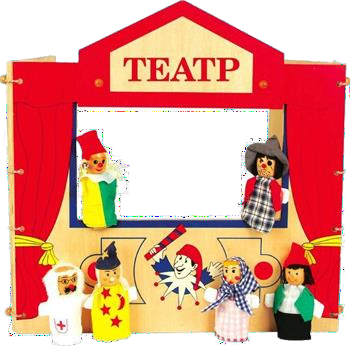 Творческие способности являются одним из 
                    компонентов общей структуры личности. Развитие 
                  их способствует развитию личности ребенка в целом.
               Если ребенок умеет анализировать, сравнивать, наблюдать,
          рассуждать, обобщать, то у него, как правило, обнаруживается 
высокий уровень интеллекта.
Такой ребенок может быть одаренным и в других сферах:
художественной, музыкальной, сфере социальных отношений (лидерство), психомоторной (спорт), творческой, где его будет отличать высокая способность к созданию новых идей.
Общие критерии творческих способностей:
готовность к импровизации,
оправданная экспрессивность,
новизна, оригинальность,
легкость ассоциирования,
независимость мнений и оценок,
особая чувствительность.
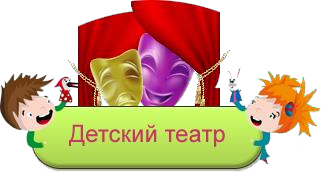 Театральная деятельность в ДОУ не только  
                     самостоятельный  раздел  художественного 
                 воспитания  детей,  но  и  мощное  синтетическое 
                средство  развития  их  творческих  способностей;
     представляет собой органический синтез музыки, танца, живописи, риторики, актерского мастерства. Театральная деятельность воспитывает интерес к литературе, музыке, театру, совершенствует навык воплощать в игре определенные переживания, побуждает к созданию новых образов, побуждает к мышлению.
Проблемы у детей: страхи, срывы, заторможенность, развязность и суетливость, часто отсутствуют навыки произвольного поведения, недостаточно развиты память, внимание и речь.
Театральная деятельность требует от детей: 
внимания, сообразительности,
быстроты реакции, организованности, умения 
действовать, подчиняясь определённому образу, 
перевоплощаясь в него, живя его жизнью.
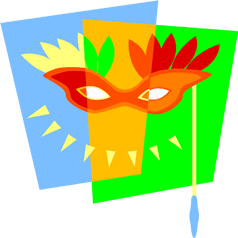 Театральная деятельность даёт:
                        самый короткий путь эмоционального 
                    раскрепощения ребенка, снятие сжатости, обучения  
             чувствованию и художественному воображению, это путь  
       через игру, фантазирование, сочинительство.
                                В театральной деятельности дети: 
- сочиняют, импровизируют роли,
- инсценируют какой-нибудь готовый литературный материал,
- изготавливают бутафорию, декорации, костюмы, 
- рисуют, лепят, шьют, играют, 
- представляют действующих лиц. 
Умело, поставленные вопросы при подготовке к 
театральной деятельности побуждают их думать, 
анализировать довольно сложные ситуации, делать 
выводы и обобщения.
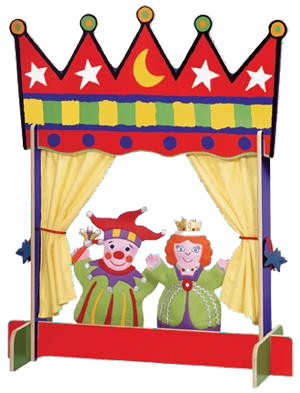 Совершенствование устной речи:
                      - активизируется словарь ребенка,
                      - совершенствуется звуковая сторона речи,
          - появляется необходимость ясно, четко, понятно изъясняться,
          - улучшается диалогическая речь, грамматический строй,
          - пополняется и активно используется словарь.
Роль слова:
- помогает ребенку выявить свои мысли и чувства,
- понять переживания партнеров,
согласовывать с ними свои действия. 
     Театральная деятельность имеет нравственную направленность, которая заключена в каждой сказке. Ребенок начинает отождествлять себя с полюбившимся образом, перевоплощается в него, живет его жизнью. Дети хотят подражать добрым, честным персонажам. Одобрение взрослым достойных поступков создаёт у них удовлетворение, стимулирует к дальнейшему наблюдению за своим поведением.
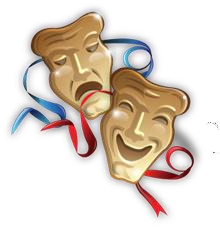 Занятия по театральной деятельности 
                         выполняют ряд функций: познавательную,
                       воспитательную, развивающую.
              Три основные цели: развитие речи и навыков театрально-    
        исполнительской деятельности; создание атмосферы творчества;
социально-эмоциональное развитие детей. 
Два направления занятий по театральной деятельности:
- освоение детьми основ актерского мастерства в процессе выполнения упражнений творческого характера;
освоение детьми технических приемов, характерных 
для различных видов театрального искусства.
Единая схема занятий:
- введение в тему, создание эмоционального настроения;
- театральная деятельность (в разных формах), где воспитатель и каждый
ребенок имеют возможность реализовать свой творческий потенциал;
- эмоциональное заключение, обеспечивающее успешность театрализованной деятельности.
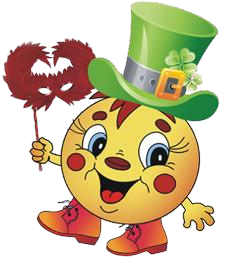 Чтобы все дети были вовлечены в работу, 
                         рекомендуется использовать разнообразные 
                     приемы:
                 - выбор детьми роли по желанию;
      - назначение на главные роли наиболее робких, застенчивых детей;
 распределение ролей по карточкам (дети берут из рук воспитателя любую  
  карточку, на которой схематично изображен персонаж);
проигрывание ролей в парах.
Во время занятий необходимо:
- выслушивать ответы и предложения детей;
- если дети не отвечают, не требовать объяснений, а 
перейти к действию с персонажем;
- при встрече детей с героями произведений выделять 
время на то, чтобы они могли подействовать или 
поговорить с ними;
в заключении различными способами вызывать у 
детей радость.
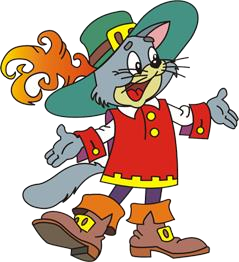 Наибольший эффект дают такие методы 
                       развития творчества, как:
                       - творческое задание;
            - постановка проблемы или создание проблемной ситуации;
            - создание креативного поля;
            - переход игры на другой, более сложный творческий уровень;
            - упражнения;
            - этюды.
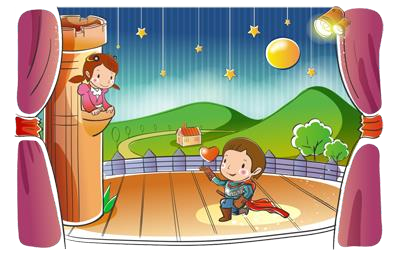 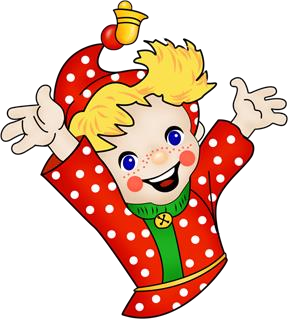 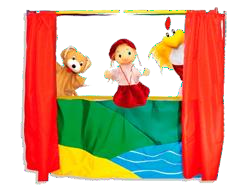 Занятия театральной деятельностью:
                           «Театральная игра» - направлена на развитие 
                     игрового поведения детей, формирование умения 
             общаться со сверстниками и взрослыми людьми в различных 
        жизненных ситуациях.
«Превращалки» - игры, развивающие способность к перевоплощению; театрализованные игры на развитие воображения и фантазии;
«Живая сказка» - инсценировки стихов, рассказов, сказок;
«Ритмопластика» - включает в себя комплексные ритмические, музыкальные, пластические игры и упражнения, призванные обеспечить развитие естественных психомоторных способностей дошкольников, обретение ими ощущения гармонии своего тела с окружающим миром, развитие свободы и выразительности телодвижений. Упражнения на развитие двигательных способностей, ловкости и подвижности; игры на развитие чувства ритма и координации движений, пластической выразительности и музыкальности;
музыкально-пластические импровизации.
«Культура и техника речи» - объединяет 
                             игры  и  упражнения,  направленные   на:
                 совершенствование речевого дыхания, формирование                    
              правильной артикуляции, интонационной выразительности 
      и логики речи, сохранение русского языка, расширение образного строя речи.
«Сочиняем сказку вместе» - игры и упражнения, направленные на совершенствование логики речи.
«Основы театральной культуры» призваны обеспечить условия для овладения дошкольниками элементарными знаниями о театральном искусстве. 
Дети получают ответы на вопросы: 
- Что такое театр, театральное искусство; 
- Какие представления бывают в театре; 
- Кто такие актеры;
- Какие превращения происходят на сцене; 
- Как вести себя в театре.
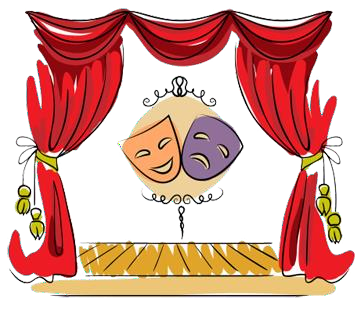 Этапы работы с детьми над спектаклем:
                        - Выбор пьесы или инсценировки, чтение и 
                          обсуждение ее с детьми.
                - Деление пьесы на эпизоды и пересказ их детьми.
         - Работа  над  отдельными  эпизодами  в  форме  этюдов  с импровизированным текстом.
- Поиск музыкально-пластического решения отдельных эпизодов, постановка танцев (если есть необходимость). Создание совместно с детьми эскизов, декораций и костюмов.
- Переход к тексту пьесы: работа над эпизодами. Уточнение предлагаемых обстоятельств и мотивов поведения отдельных персонажей.
- Работа над выразительностью речи и подлинностью поведения в сценических условиях, закрепление отдельных мизансцен.
- Репетиция отдельных картин в разных составах с деталями декораций и реквизита (можно условными), музыкальным оформлением.
Репетиция всей пьесы с элементами костюмов, реквизита и декораций.
 Назначение ответственных за смену декораций и реквизит.
- Премьера спектакля. Обсуждение со зрителями и детьми.
Влияние театральной деятельности на 
                         личность ребенка - сильное, но ненавязчивое 
                         педагогическое средство, так как сам ребенок 
                         испытывает при этом удовольствие, радость.
         Эстетическое влияние на детей оказывает выполненное со вкусом оформление спектакля.
Активное участие ребят в подготовке атрибутов, декораций развивает вкус, воспитывает чувство прекрасного.
Эстетическое влияние театрализованных игр может быть более глубоким: восхищение прекрасным и отвращение к негативному вызывают нравственно-эстетические переживания, которые, в свою очередь, создают соответствующее настроение, эмоциональный подъем, повышают жизненный тонус ребят. 
Театральная деятельность позволяет комплексно воздействовать на детей в вербальном и невербальном плане, эффективно решает задачи нравственного и эстетического воспитания, обогащает эмоциональную сферу, активизирует речевую деятельность, корригирует отклонения в разных сферах психической деятельности.
Спасибо 
за 
внимание!
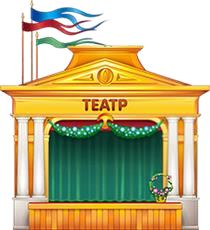